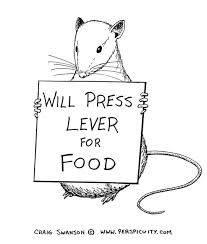 Operant Conditioning
Links
Pavlov 
http://www.youtube.com/watch?v=FMJJpbRx_O8
http://www.youtube.com/watch?v=ZpSxJw0BFZs
Skinner box
http://www.youtube.com/watch?v=Mt4N9GSBoMI
Big Bang Theory
Exam Question
What is Operant Conditioning?
What is Operant Conditioning?
Exam Question
One way of learning a new skill is through operant conditioning which involves reinforcement to strengthen the stimulus-response bond. 

Use examples to distinguish between the different types of reinforcement.
Use examples to distinguish between the different types of reinforcement.
Positive and negative reinforcement 
Positive - Use of praise/rewards/self-satisfaction to encourage correct behaviour 
Negative - Removal of criticism/unpleasant stimulus to encourage desired response/eg coach stops shouting
Apart from reinforcement, how else could a coach make sure that operant conditioning is likely to result in the successful learning of a new skill?
Apart from reinforcement, how else could a coach make sure that operant conditioning is likely to result in the successful learning of a new skill?
Use of punishment 
Correcting mistakes 
‘Trial and error’ learning 
 Manipulating the environment to obtain desired response 
 ‘Shaping’ 
 Eg use of target areas/feeders/ equipment/etc;
Exam Question
How can a coach use operant conditioning to develop a gymnast’s skills?
(3 marks)
How can a coach use operant conditioning to develop a gymnast’s skills?
Using rewards/praise
Shaping/altering environment to progress towards success
Use of target areas/mechanical feeders/equipment/etc
Use of negative reinforcement
Removal of criticism – explanation of negative reinforcement
Use of punishment to decrease probability of undesired response
Example of punishment
Exam Question
Explain the term negative reinforcement
Explain the term negative reinforcement
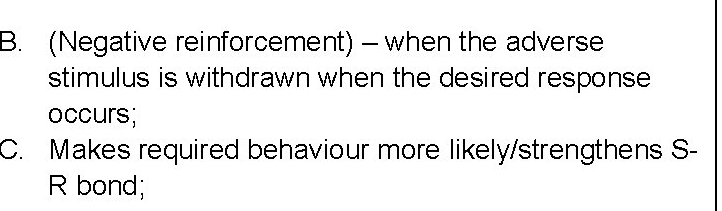 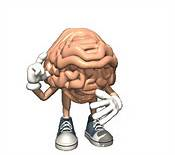 Insight Learning
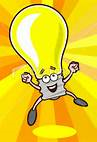 The Eureka Moment !
Links
http://www.youtube.com/watch?v=XtHYyfDdSUg


http://www.youtube.com/watch?v=fPz6uvIbWZE
What is Insight Learning?
Cognitive  theory that involves  cognitive processes/development
Is about understanding the process to achieve the result/why/reasons you do things
Coach questions performer about why they’re performing in a particular way
Experiences the ‘whole’ activity rather than skills in isolation
How can this approach have apositive effect on learning a skill
Allows learners to develop their own strategies and/or routes of understanding
Better for the performer rather than being told what to do all the time
Performer able to adjust movements as required
Improves motivation.
Exam Question
Explain the term ‘insight learning’ and suggest how this approach could have a positive effect on learning to long jump. 
(3 marks)